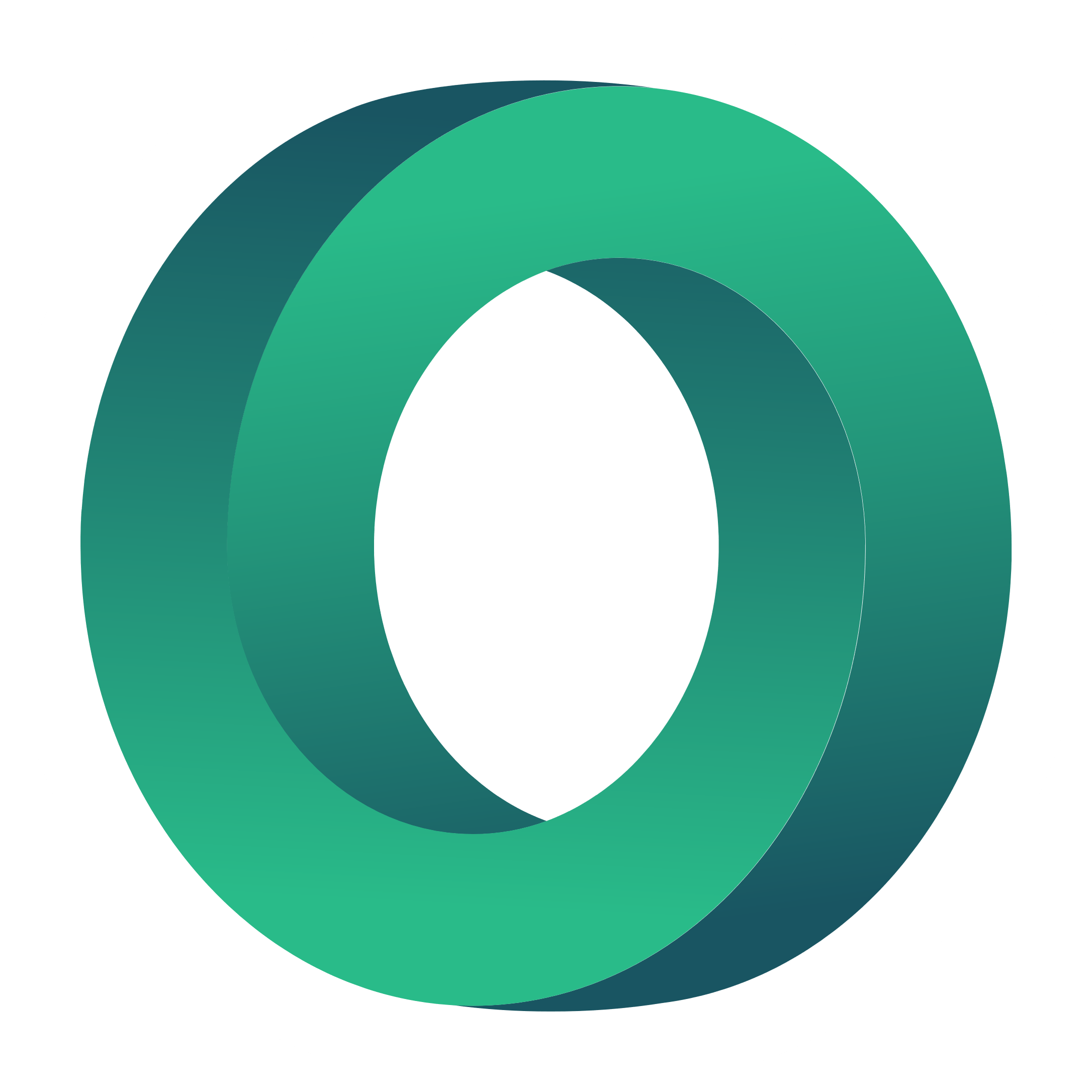 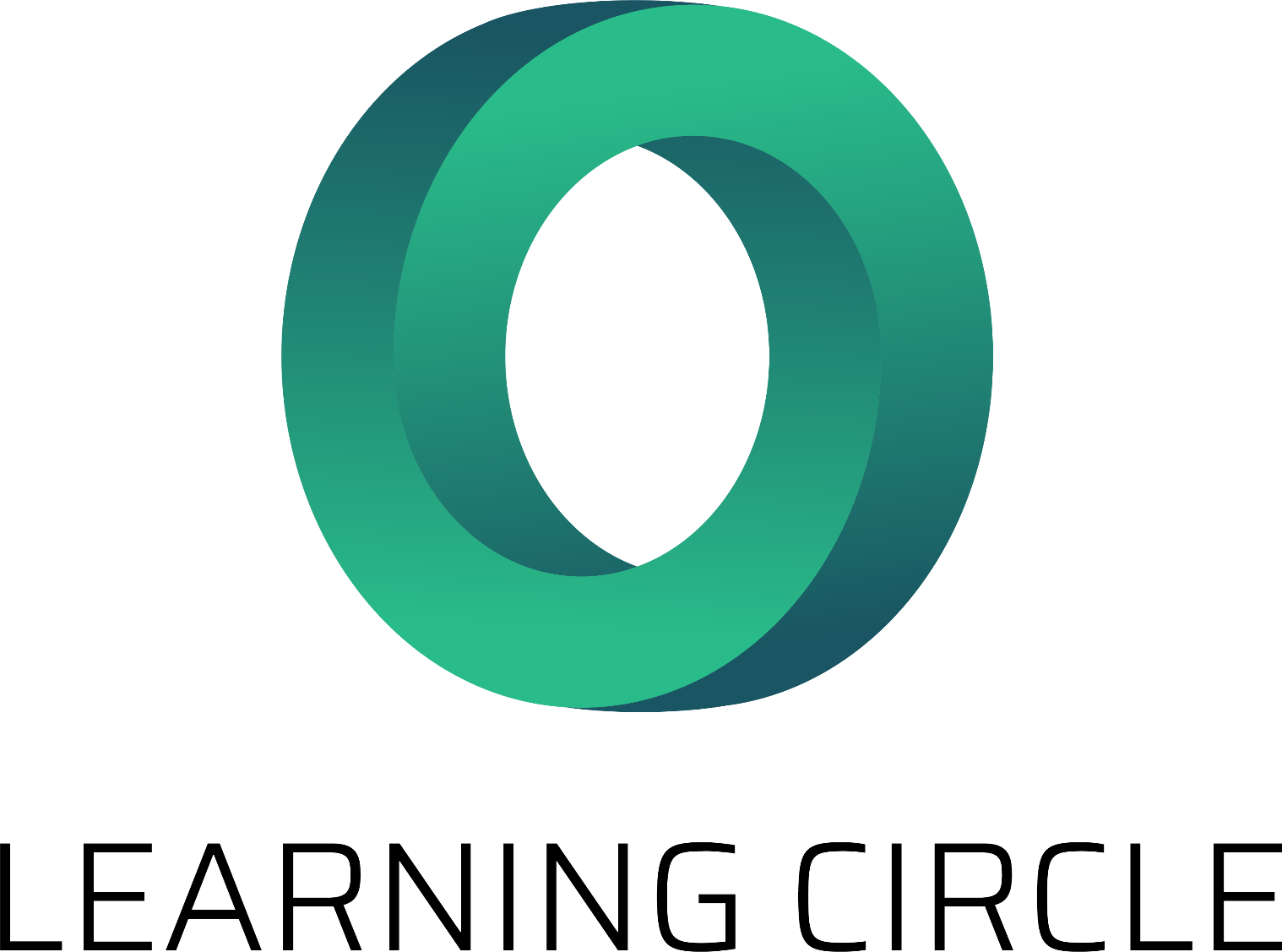 IO1: FortbildungsprogrammModul 2: Kreislaufwirtschaft vs. Lineare Wirtschaft- PPT1
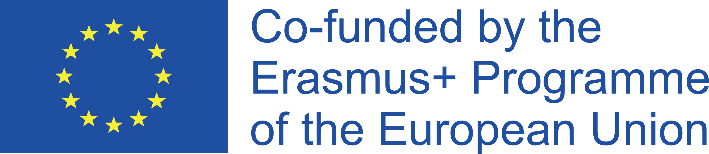 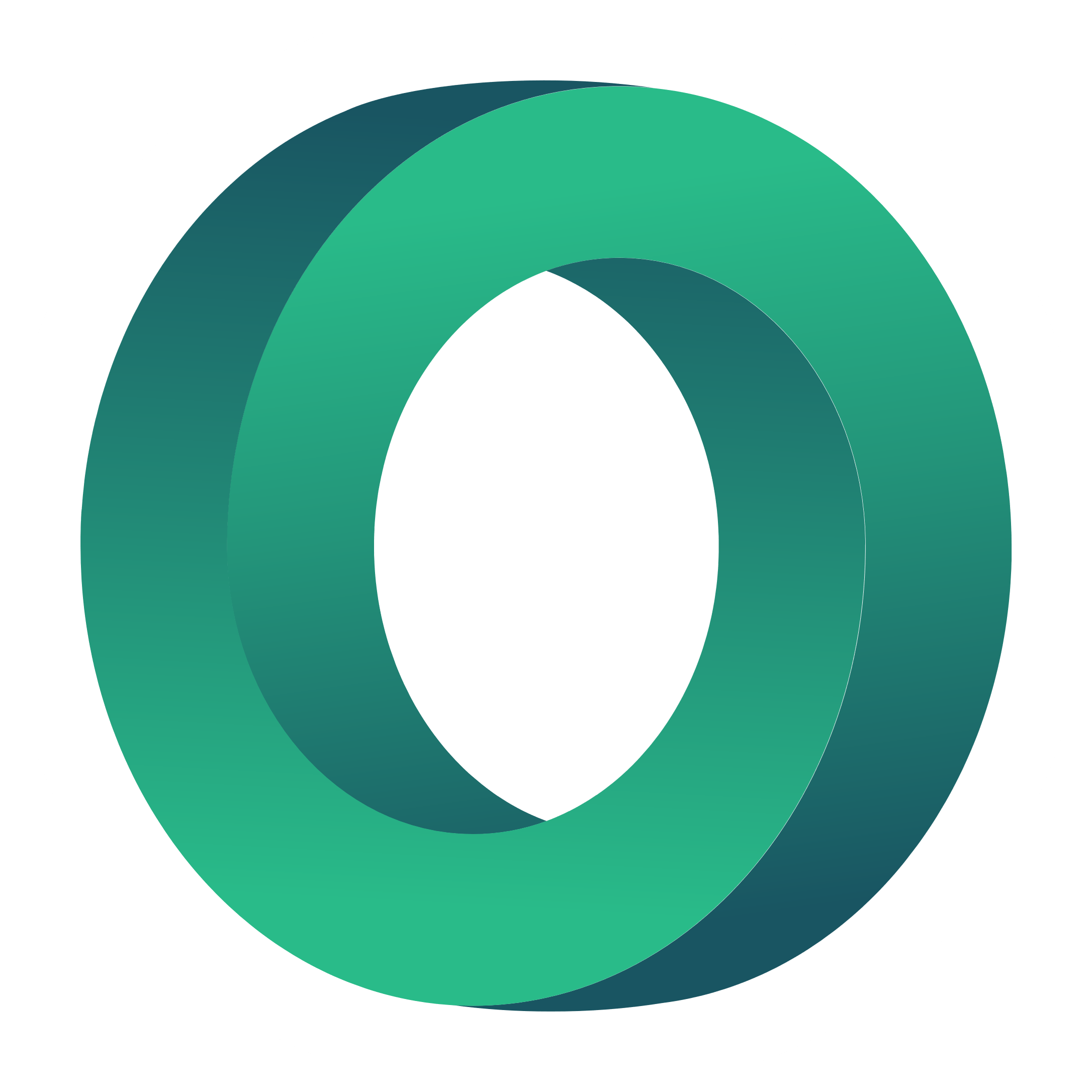 ZIELE
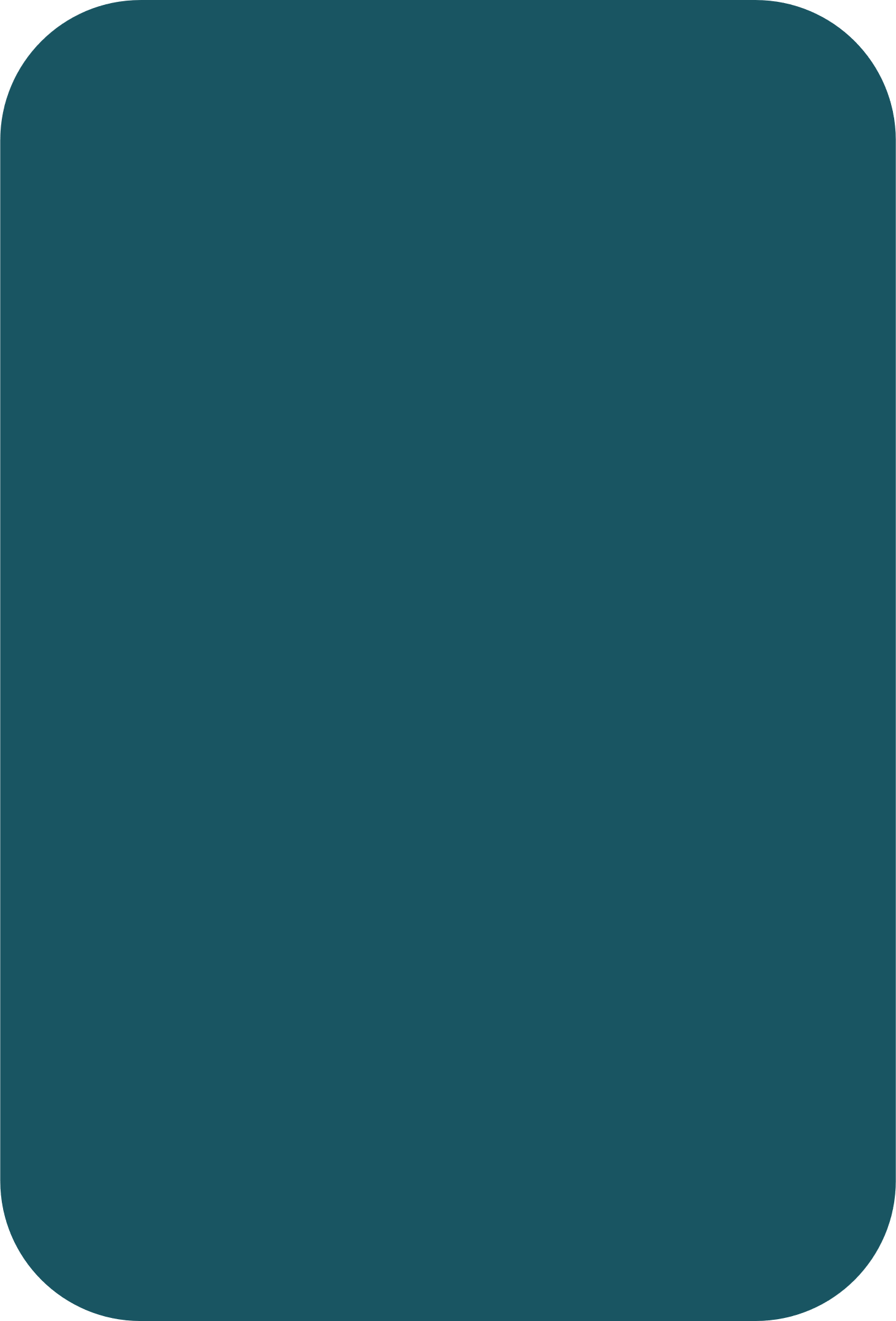 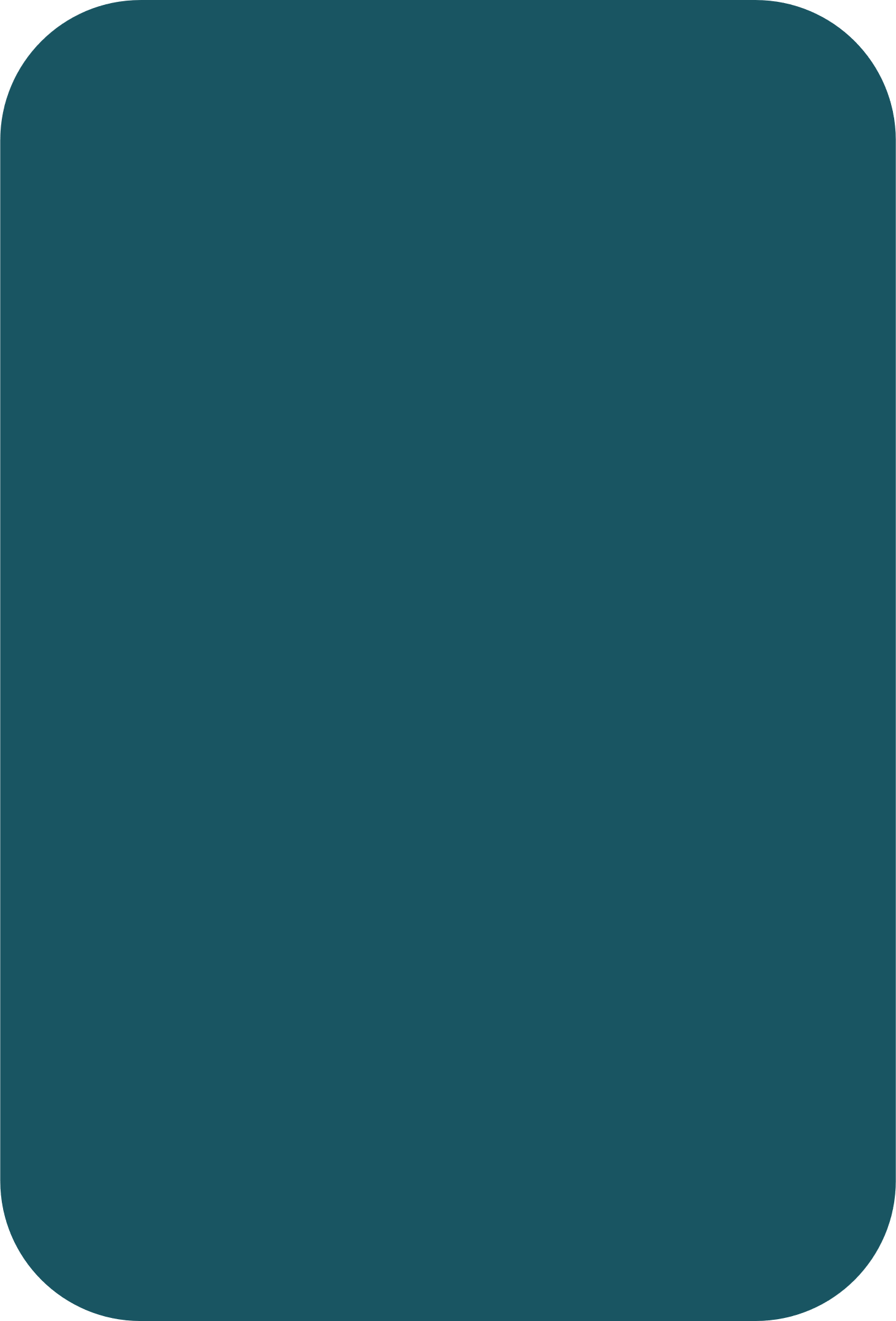 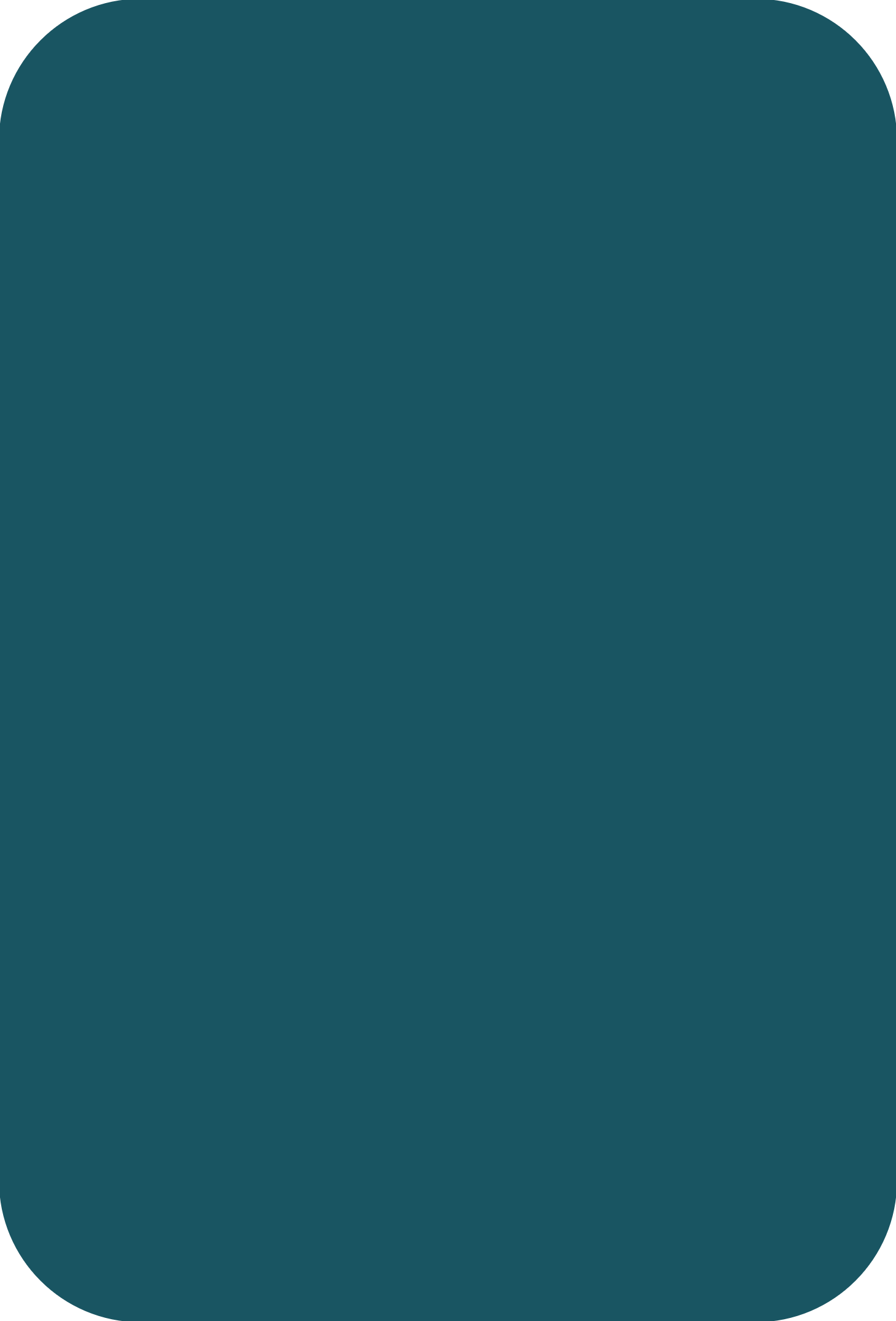 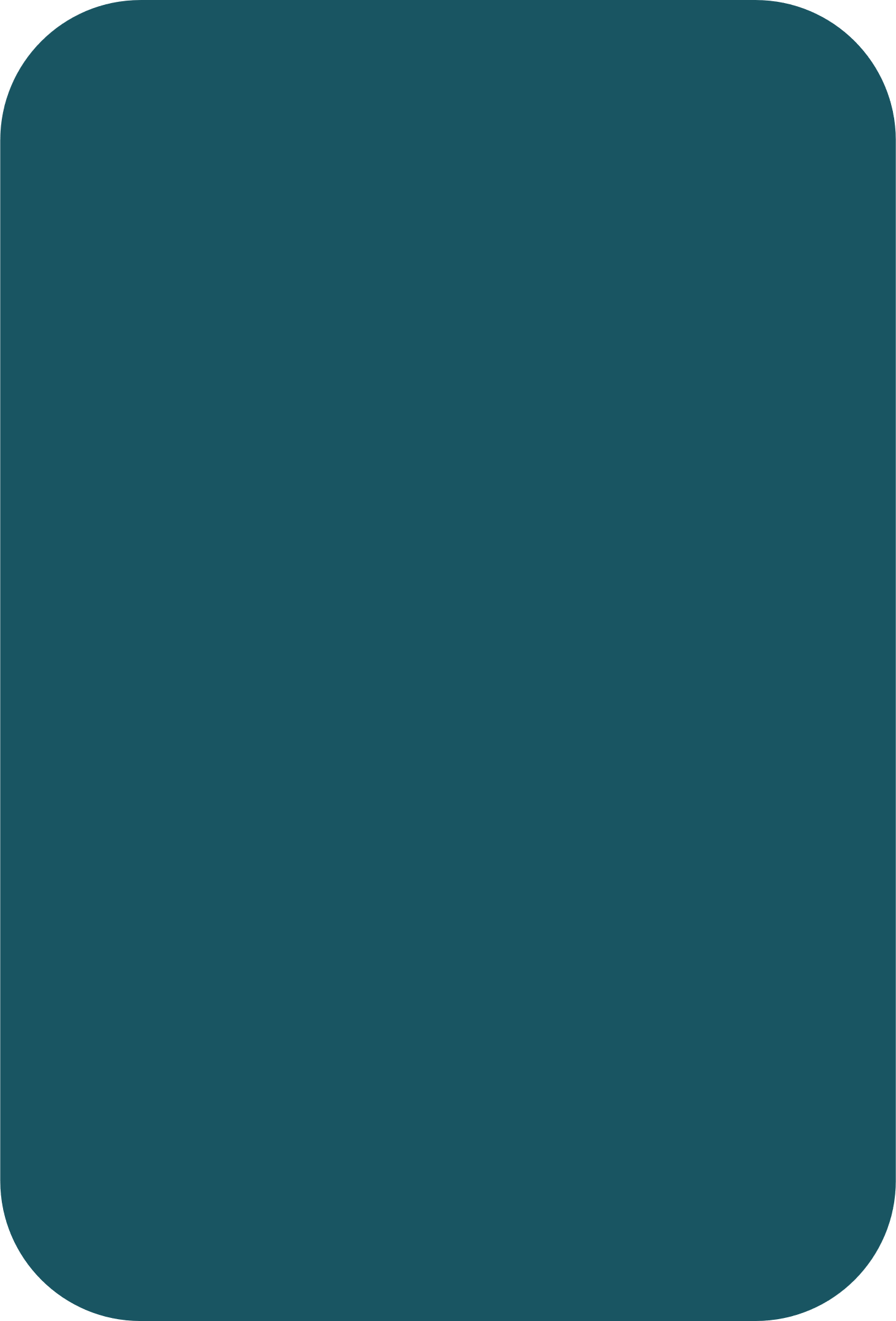 WISSEN
VERSTEHEN
COMPREHEND
WISSEN
Den Unterschied zwischen linearer und zirkulärer Wirtschaft verstehen
die Herausforderungen und Chancen der Kreislaufwirtschaft zu verstehen
Den Übergang zu einem stärker kreislauforientierten Wirtschaftsmodell kennen
Wissen, was Kreislaufwirtschaft ist und welche Vorteile sie bietet
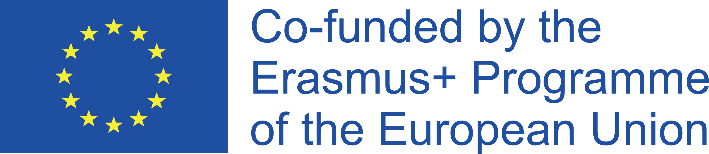 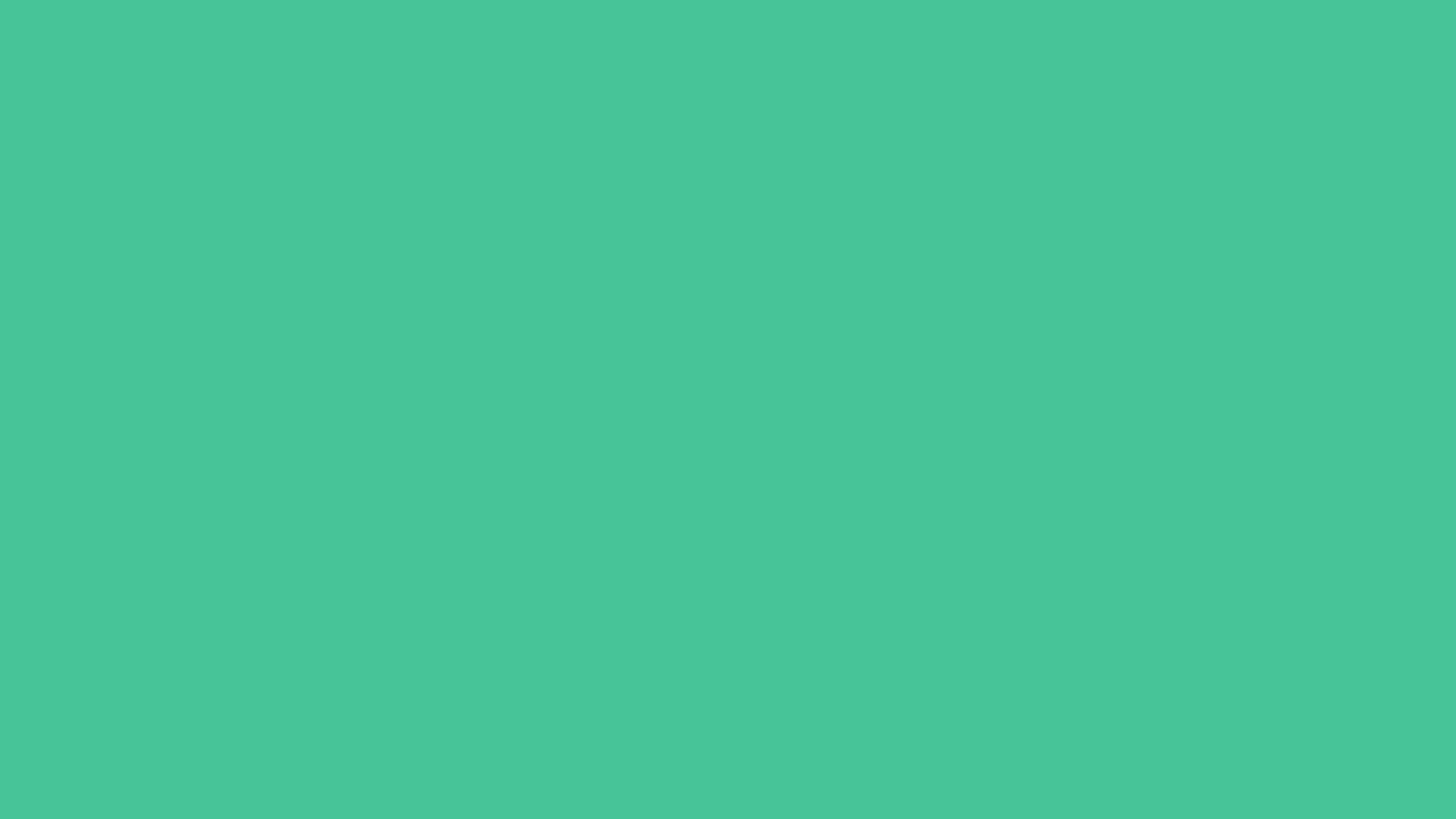 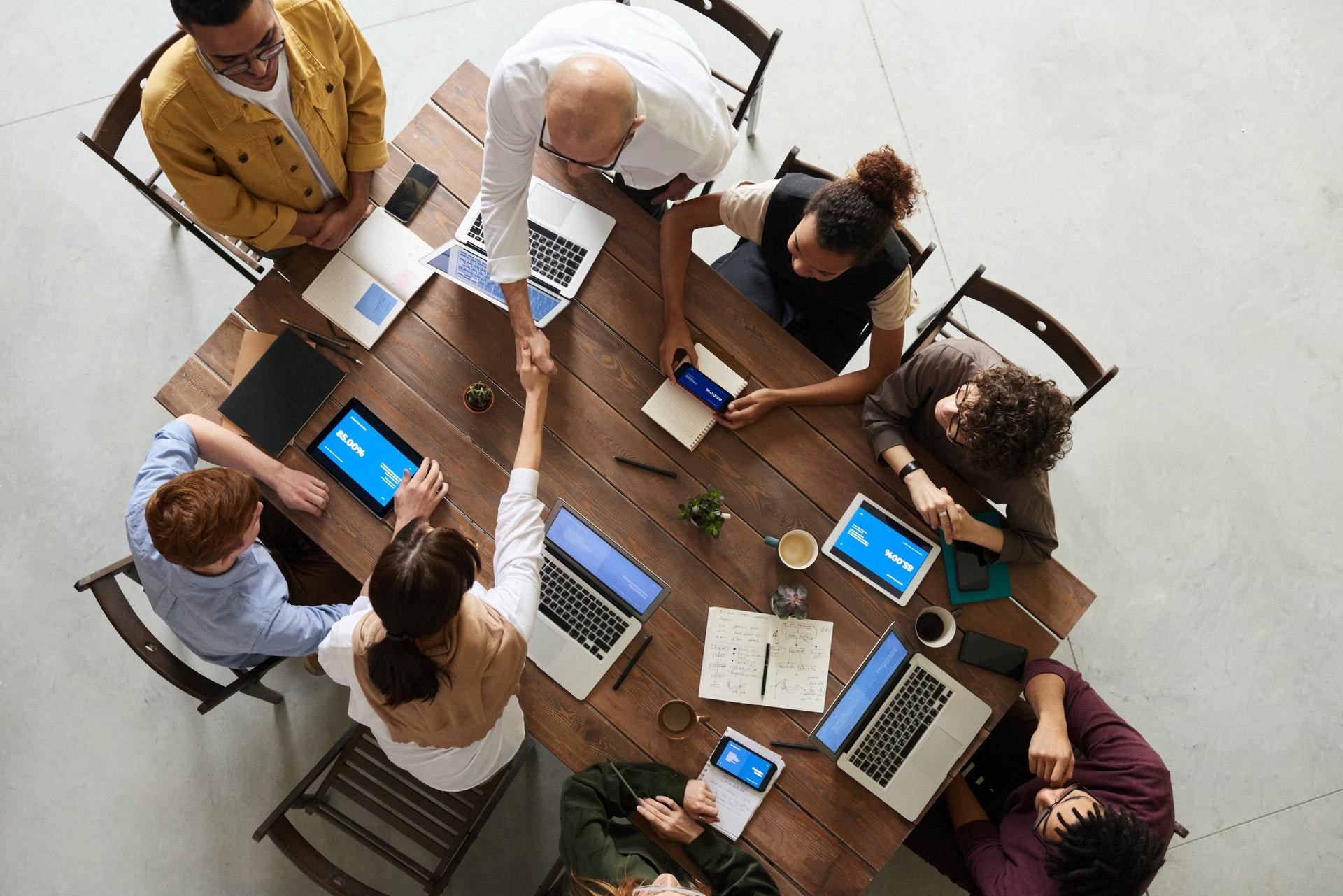 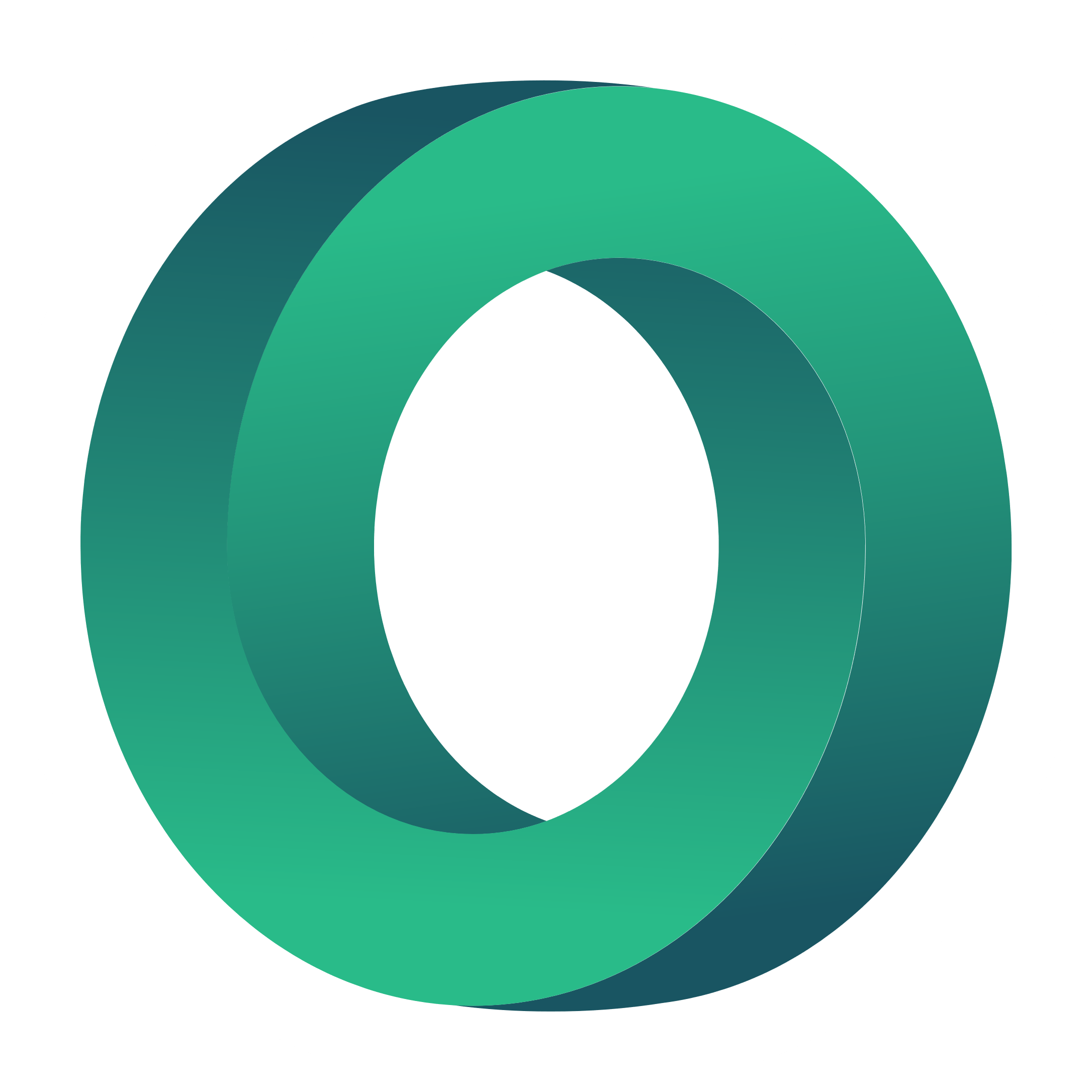 Was macht die Sonian Wood Coop? 

Wie trägt dieses Unternehmen zur Stärkung der lokalen Wirtschaft bei?

Ermitteln Sie die wirtschaftlichen Herausforderungen, die dieses soziale Unternehmen haben kann.

Wie schützen die Familienunternehmen dieses Genossenschaftsmodell vor der Übernahme durch Großinvestoren?

Nennen Sie 3 Beispiele aus der Praxis, wie dieses Holz lokal verwendet wird.

Wie trägt dieses Projekt zur Kreislaufwirtschaft bei?
FALLSTUDIE:
SONIAN 
HOLZ 
COOP
https://sonianwoodcoop.be/
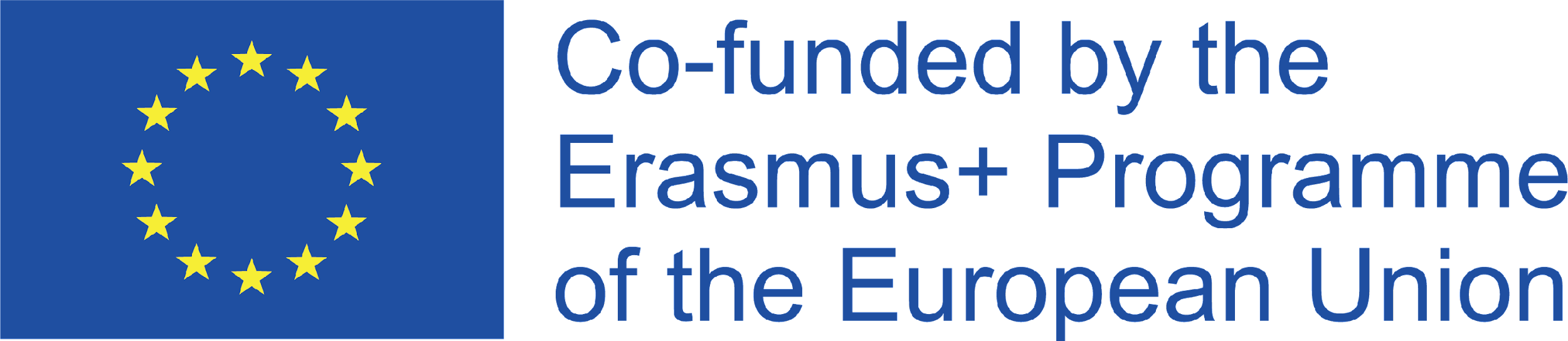 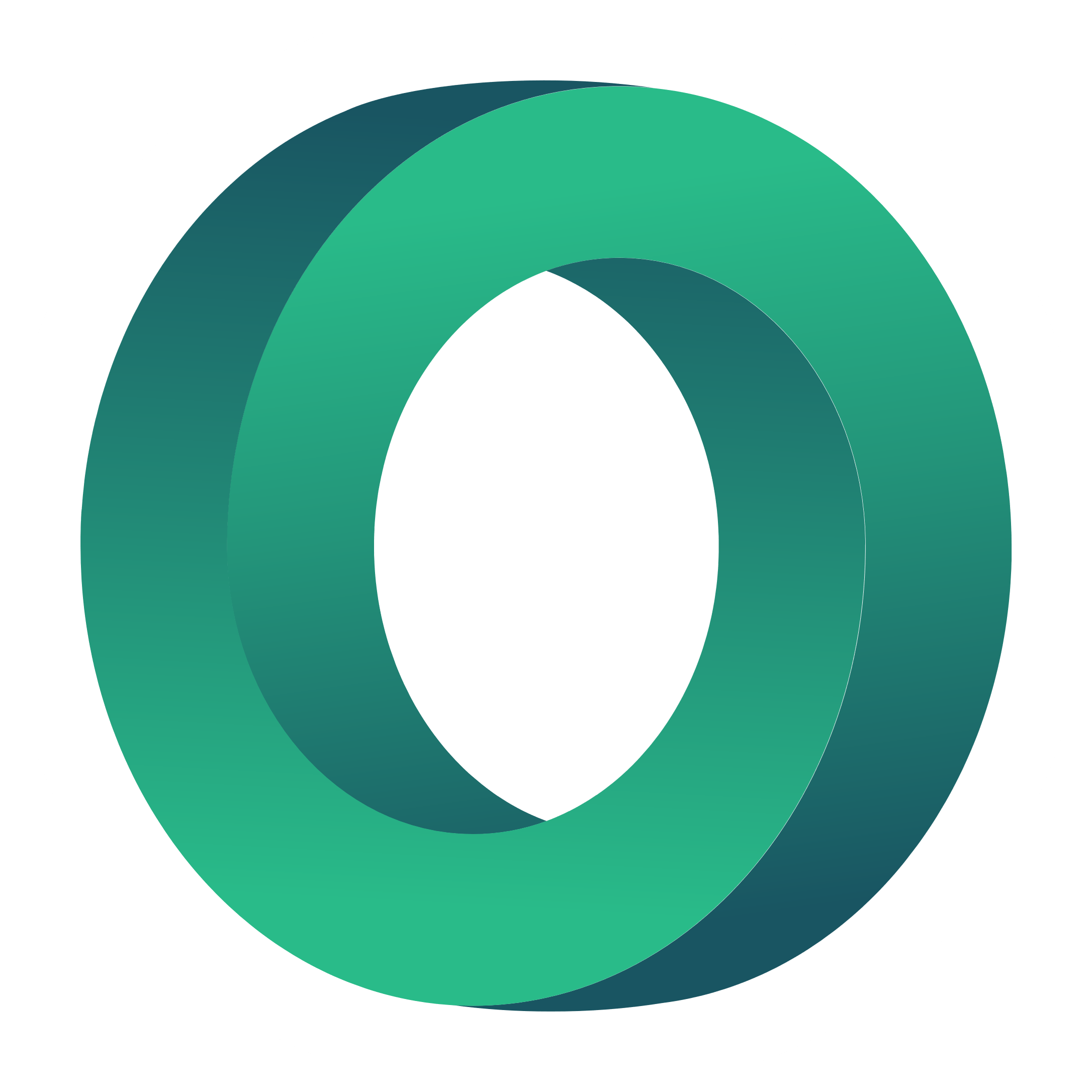 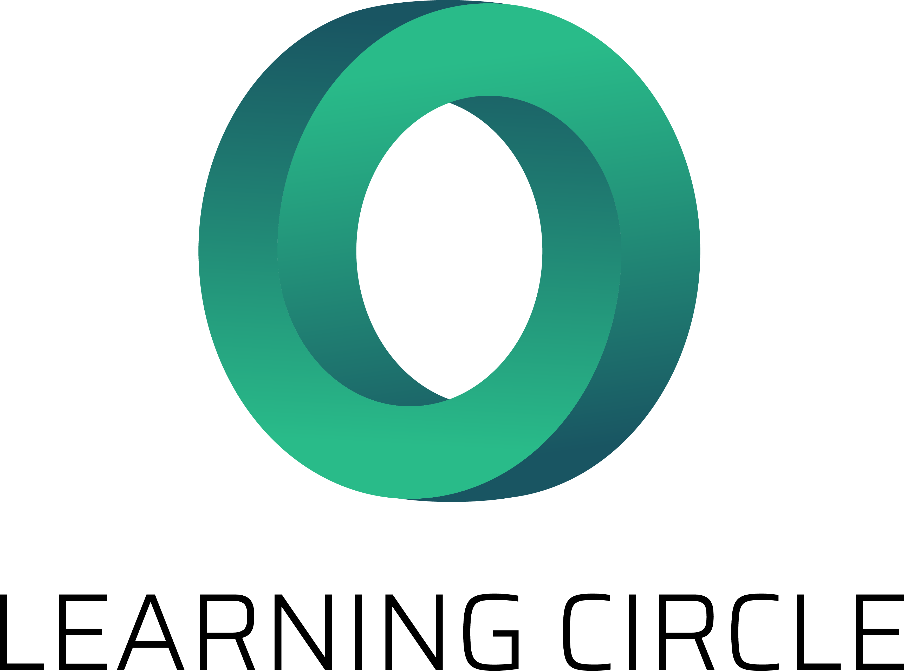 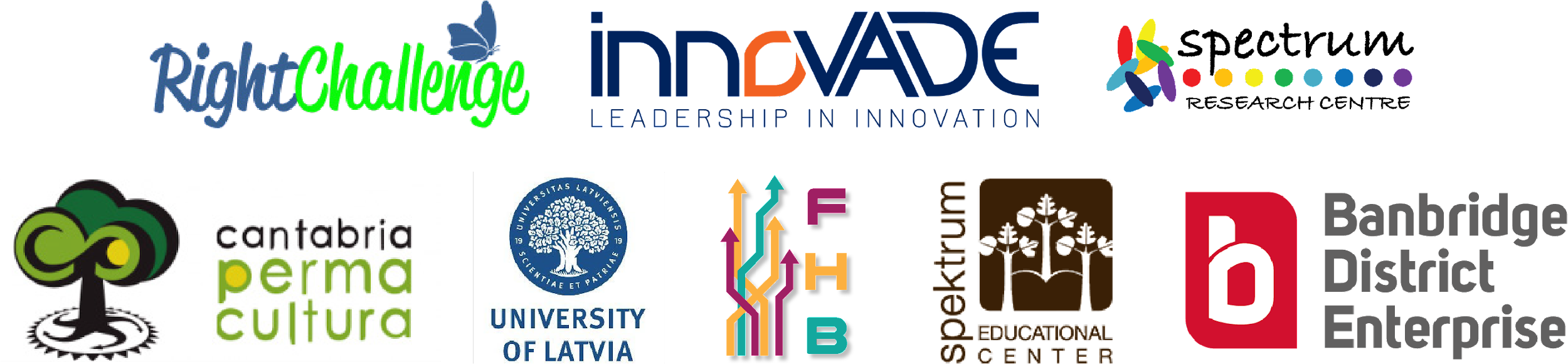 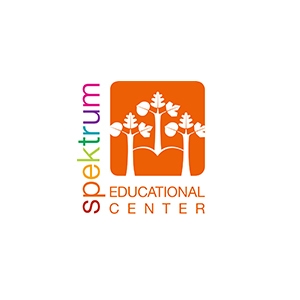 "Die Unterstützung der Europäischen Kommission für die Erstellung dieser Veröffentlichung stellt keine Billigung des Inhalts dar, der ausschließlich die Meinung der Autoren wiedergibt, und die Kommission kann nicht für die Verwendung der darin enthaltenen Informationen verantwortlich gemacht werden." Projektnummer: 2020-1-UK01-KA226-VET-094435
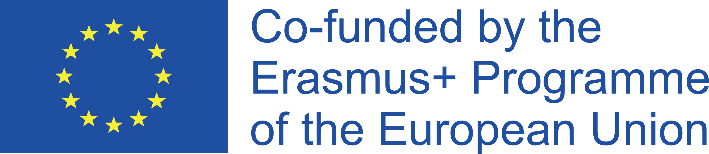